Trường Tiểu học Thanh Am
TÊN BÀI: ÔN ĐỘI HÌNH ĐỘI NGŨ , BÀI TẬP RLTT VÀ KNVĐCB – 
TRÒ CHƠI: “THI XẾP HÀNG.”
KHỞI ĐỘNG
Thực hiện khởi động xoay các khớp:
+ Xoay khớp cổ                                       
+ cổ tay, cổ chân 
+ Xoay khớp vai                  
+ Xoay khớphông
+ Xoay khớp đầu gối.
TRÒ CHƠI VẬN ĐỘNG: ĐÈN XANH ĐÈN ĐỎ
Mục đích: Làm nóng cơ thể, tang khả năng phản xạ, tạo hứng thú để tiếp nhận nội dung sẽ học.
Cách chơi: 
+ Tập hợp lớp theo vòng tròn. Chỉ huy đứng trong vòng tròn, tay cầm các thẻ tín hiệu giao thông.
+ Khi chỉ huy giơ đèn xanh lên, các em quay tay chạy chậm quanh vòng tròn. Khi chỉ huy giơ đèn đỏ, các em đứng lại,..
+ Em nào chưa làm đúng sẽ phải chạy một vòng quanh các bạn.
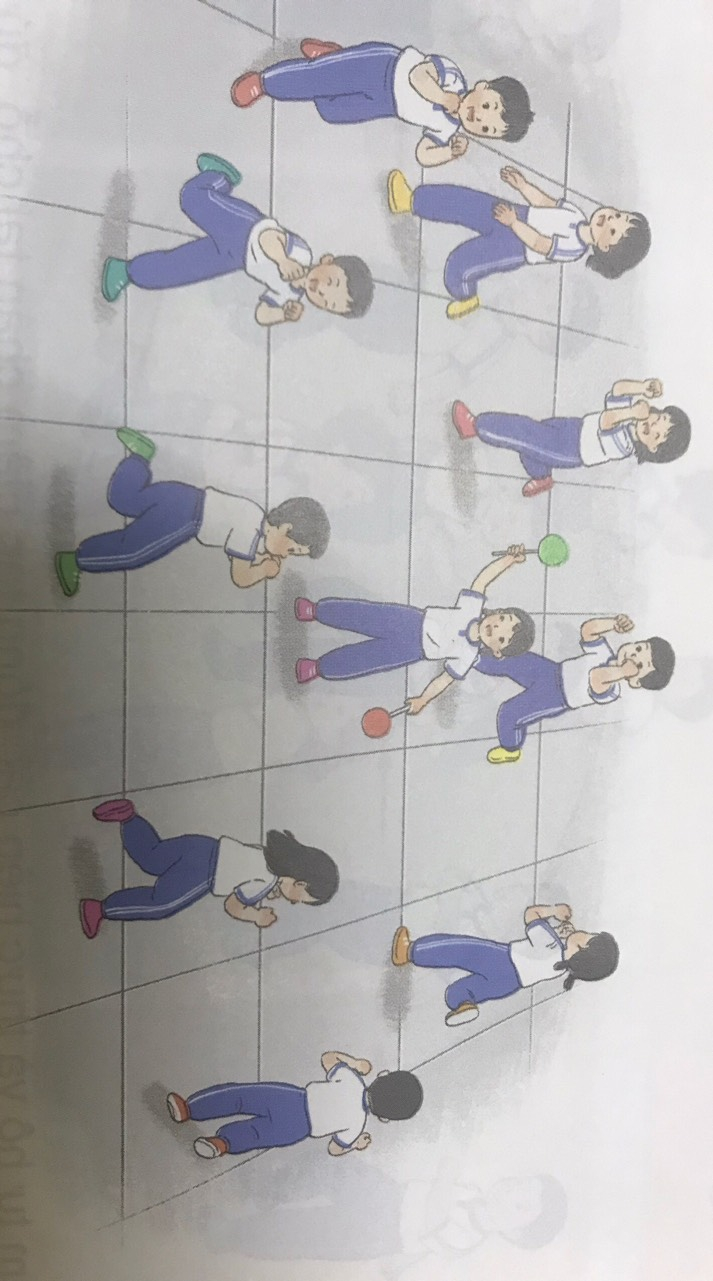 TẬP HỢP HÀNG NGANG, DÓNG HÀNG, ĐIỂM SỐ
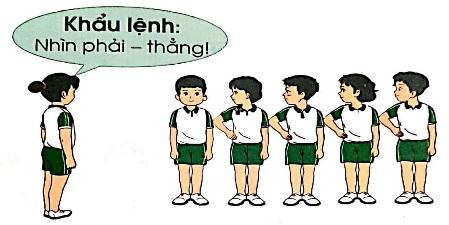 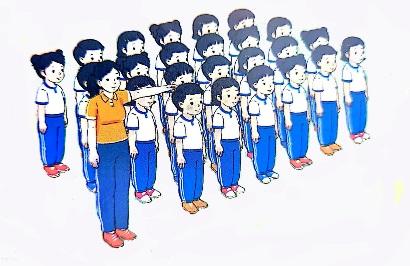 *ĐỘI HÌNH HÀNG NGANG : 
- KHẨU LỆNH: “ THÀNH 4 HÀNG NGANG  -  TẬP HỢP.
DÓNG HÀNG NGANG
KHẨU LỆNH: “NHÌN PHẢI – THẲNG”
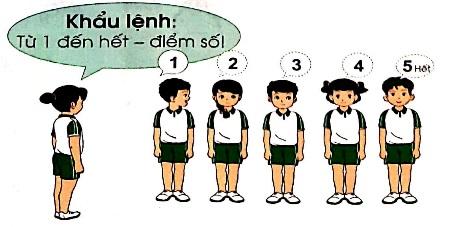 ĐIỂM SỐ 
KHẨU LỆNH: “ TỪ 1 ĐẾN HẾT – ĐIỂM SỐ”
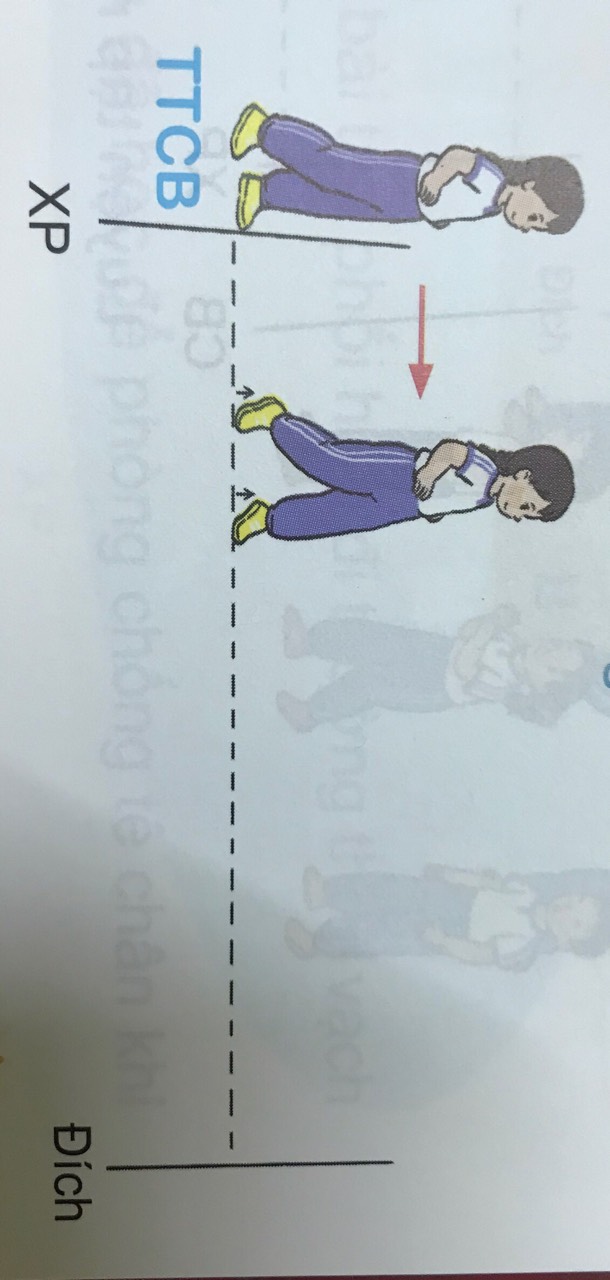 ĐI KIỄNG GÓT HAI TAY CHỐNG HÔNG
Tư thế chuẩn bị: Đứng chân trước chân sau, hai tay chống hông.
Động tác: Từ vạch xuất phát, đi kiễng gót theo vạch kẻ thẳng, hai tay chống hông, mắt nhìn phía trước.
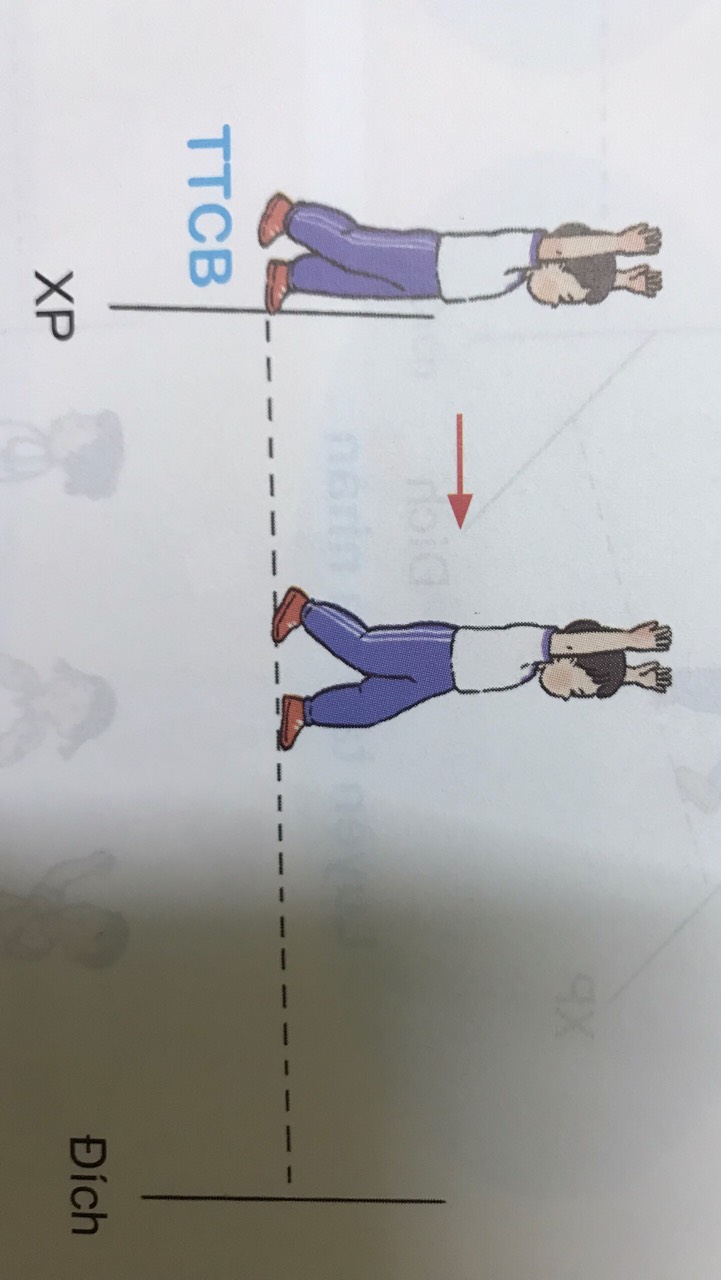 ĐI THƯỜNG THEO VẠCH KẺ THẲNG, HAY TAY GIƠ CAO
Tư thế chuẩn bị: Đứng chân trước chân sau, hai tay giơ cao chếch chữ V.
Động tác: Từ vạch xuất phát, đi thường theo vạch kẻ thẳng, hai tay giơ lên cao chếch chữ V, long bàn tay hướng vào nhau, mắt nhìn phía trước..
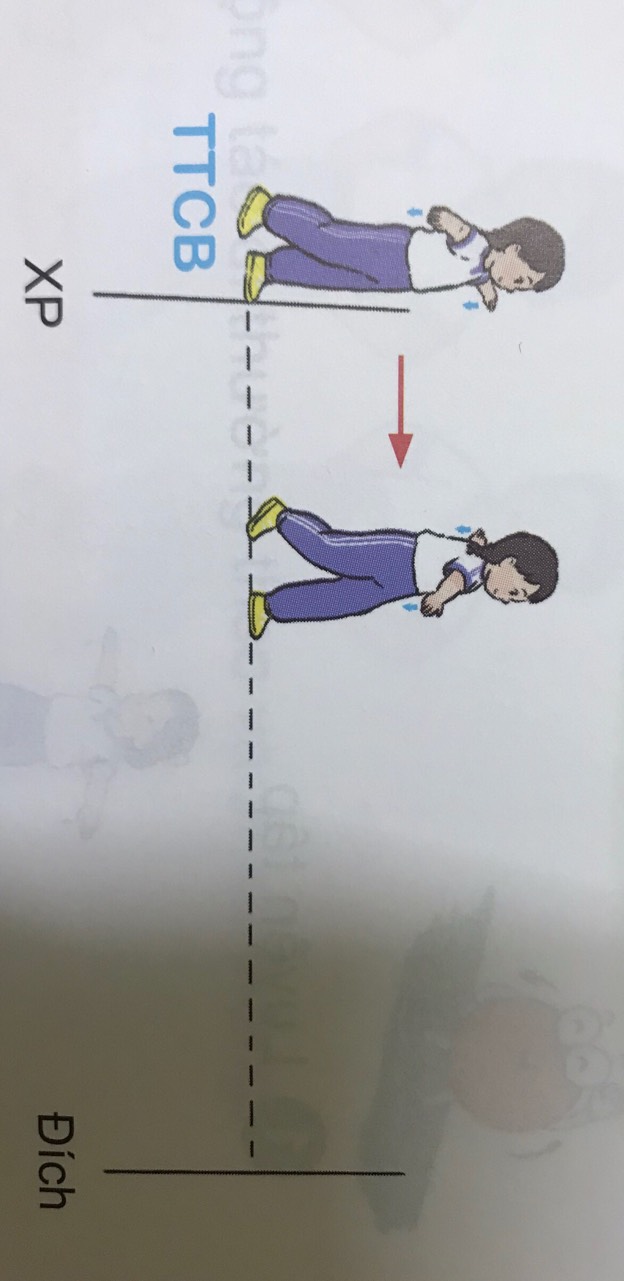 ĐI THƯỜNG THEO VẠCH KẺ THẲNG, HAI TAY DANG NGANG
Tư thế chuẩn bị: Đứng chân trước chân sau, hai tay dang ngang, bàn tay sấp.
Động tác: Từ vạch xuất phát, đi thường theo vạch kẻ thẳng, hai tay dang ngang bằng vai, bàn tay sấp, mắt nhìn phía trước.
TRÒ CHƠI: THI XẾP HÀNG
CÁCH CHƠI:
Các em học thuộc vần điệu
“ Xếp hang thứ tự
Xin nhớ đừng quên
Nào bạn nhanh lên
Đứng vào đúng chỗ.”
- Giáo viên chọn vị trí đứng thích hợp và phát lệnh, nghe thaays
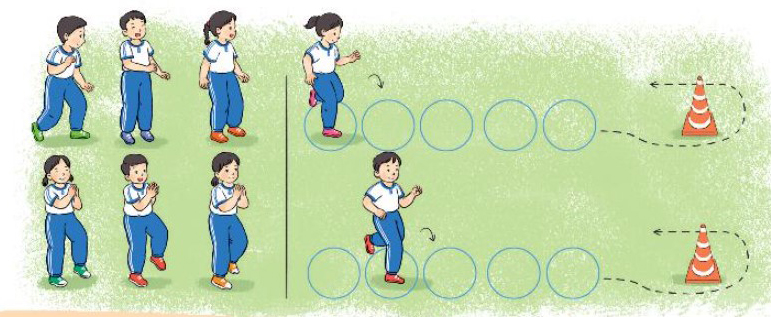 THẢ LỎNG HỒI TĨNH
CHÚNG TA CÙNG NHAU CỦNG CỐ NỘI DUNG BÀI HỌC NHÉ!
BÀI HỌC GỒM HAI PHẦN CHÍNH:  ÔN ĐỘI HÌNH ĐỘI NGŨ VÀ TRÒ CHƠI.
NỘI DUNG BÀI HỌC HÔM NAY: NHỚ VÀ THUỘC CÁC KHẨU LỆNH, THỰC HiỆN ĐÚNG CÁC YÊU CẦU BÀI TẬP
CƠ BẢN NHỚ VÀ NẮM ĐƯỢC CÁCH CHƠI CÁC TRÒ CHƠI ĐÃ HỌC
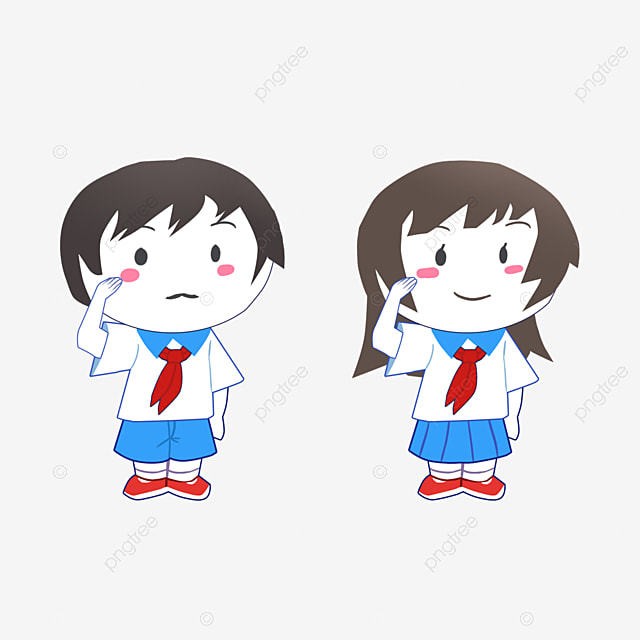 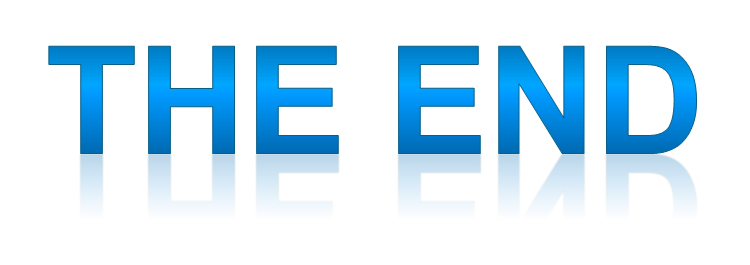